Focusing on the next life Encourages us in this life
2 Corinthians 4:16-5:10
Context: Suffering bears fruit
Last week:  Suffering bears fruit in this life.

2 Cor 4:1 Therefore, we do not lose heart
2 Cor 4:7-8 But we have this treasure in jars of clay to show that this all-surpassing power is from God and not from us. 8 We are hard pressed on every side, but not crushed 
2 Cor 4:12 So death works in us, but life in you.
Context: Suffering bears fruit
Last week:  Suffering bears fruit in this life.
This week:  Suffering bears fruit in the next life.
2 Cor 4:16 Therefore we do not lose heart
2 Cor 4:17 For momentary, light affliction is producing for us an eternal weight of glory far beyond all comparison
2 Cor 5:10 For we must all appear before the judgment seat of Christ, that each one may receive what is due him for the things done while in the body, whether good or bad.
Context: Suffering bears fruit
2 Cor 4:16 Therefore we do not lose heart
2 Cor 4:17 For momentary, light affliction is producing for us an eternal weight of glory far beyond all comparison
Context: Suffering bears fruit
2 Cor 4:16 Therefore we do not lose heart
2 Cor 4:17 For momentary, light affliction is producing for us an eternal weight of glory far beyond all comparison
2 Cor 1:8 We were burdened excessively beyond our strength, so that we despaired even of life.
Context: Suffering bears fruit
2 Cor 4:16 Therefore we do not lose heart
2 Cor 4:17 For momentary, light affliction is producing for us an eternal weight of glory far beyond all comparison
2 Cor 1:8 We were burdened excessively beyond our strength, so that we despaired even of life.
Context: Suffering bears fruit
2 Cor 4:16 Therefore we do not lose heart
2 Cor 4:17 For momentary, light affliction is producing for us an eternal weight of glory far beyond all comparison
2 Cor 1:8 We were burdened (baros) excessively beyond our strength, so that we despaired even of life.
Context: Suffering bears fruit
2 Cor 4:16 Therefore we do not lose heart
2 Cor 4:17 For momentary, light affliction is producing for us an eternal weight of glory far beyond all comparison
2 Cor 1:8 We were burdened (baros) excessively (huperbole) beyond our strength, so that we despaired even of life.
Context: Suffering bears fruit
2 Cor 4:16 Therefore we do not lose heart
2 Cor 4:17 For momentary, light affliction is producing for us an eternal weight (baros) of glory far beyond all comparison 
2 Cor 1:8 We were burdened (baros) excessively (huperbole) beyond our strength, so that we despaired even of life.
Context: Suffering bears fruit
2 Cor 4:16 Therefore we do not lose heart
2 Cor 4:17 For momentary, light affliction is producing for us an eternal weight (baros) of glory far beyond all comparison (huperbole to huperbole!) 
2 Cor 1:8 We were burdened (baros) excessively (huperbole) beyond our strength, so that we despaired even of life.
If the weight of sufferings of this life are excessive
Context: Suffering bears fruit
2 Cor 4:16 Therefore we do not lose heart
2 Cor 4:17 For momentary, light affliction is producing for us an eternal weight (baros) of glory far beyond all comparison (huperbole to huperbole!) 
2 Cor 1:8 We were burdened (baros) excessively (huperbole) beyond our strength, so that we despaired even of life.
If the weight of sufferings of this life are excessive, the weight that my enduring is producing is excessively beyond excessive!
Current
Sufferings
Current
Sufferings
Eternal 
Glory
Fix your eyes on the unseen
2 Cor 4:18 So we fix our eyes not on what is seen, but on what is unseen, since what is seen is temporary, but what is unseen is eternal.


Philippians 4:2
Fix your eyes on the unseen
2 Cor 4:18 So we fix our eyes not on what is seen, but on what is unseen, since what is seen is temporary, but what is unseen is eternal.

Philippians 3:20 Our citizenship is in heaven
Philippians 4:2 I plead with Euodia and Syntyche to be of the same mind in the Lord.
Philippians 4:3 Help these women … whose names are in the book of life.
Fix your eyes on the unseen
2 Cor 5:1 For we know that if the earthly tent we live in is destroyed, we have a building from God, an eternal house in heaven, not built by human hands.
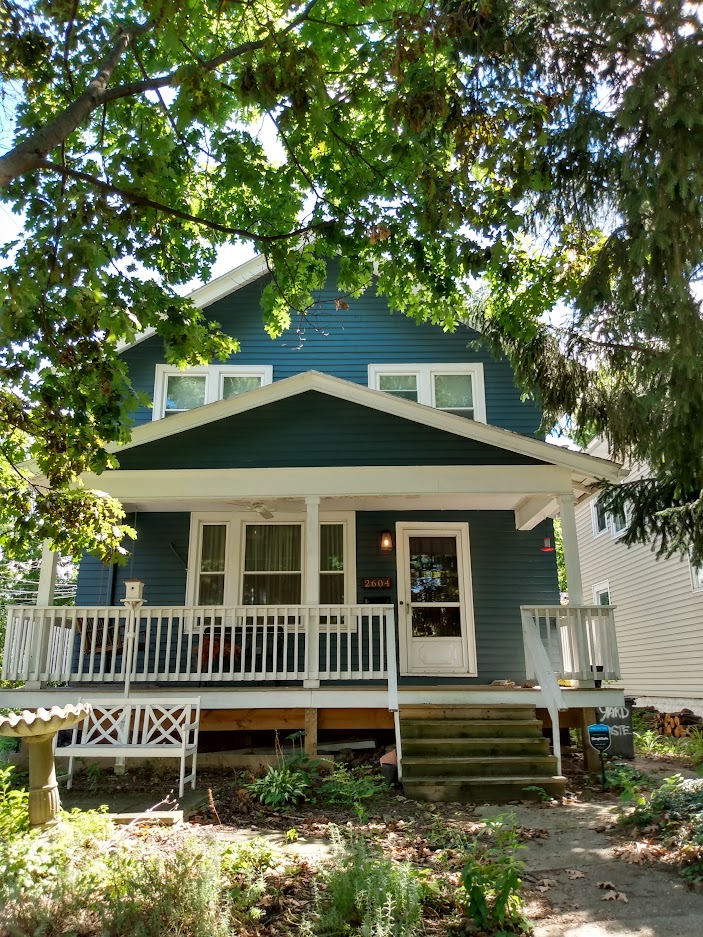 Fix your eyes on the unseen
2 Cor 5:1 For we know that if the earthly tent we live in is destroyed, we have a building from God, an eternal house in heaven, not built by human hands.
Fix your eyes on the unseen
Eternal body
House
Current body
Tent
2 Cor 5:1 For we know that if the earthly tent we live in is destroyed, we have a building from God, an eternal house in heaven, not built by human hands.
Fix your eyes on the unseen
Eternal body
House
Heavenly dwelling
Current body
Tent
Naked
2 Cor 5:1 For we know that if the earthly tent we live in is destroyed, we have a building from God, an eternal house in heaven, not built by human hands. 2 Meanwhile we groan, longing to be clothed instead with our heavenly dwelling, 3 because when we are clothed, we will not be found naked.
Fix your eyes on the unseen
Eternal body
House
Heavenly dwelling
Current body
Tent
Naked

Groan
2 Cor 5:1 For we know that if the earthly tent we live in is destroyed, we have a building from God, an eternal house in heaven, not built by human hands. 2 Meanwhile we groan, longing to be clothed instead with our heavenly dwelling, 3 because when we are clothed, we will not be found naked.
Fix your eyes on the unseen
2 Cor 5:5 Now it is God who has made us for this very purpose and has given us the Spirit as a deposit, guaranteeing what is to come. 
	(cf Eph 1:13-14, Eph 4:30, 2 Cor 1:22, Rom 5:5, 	Rom 8:16-17, Rom 8:23, Gal 5:5)
Fix your eyes on the unseen
2 Cor 4:16 Therefore we do not lose heart
2 Cor 4:17 Momentary, light affliction is producing for us an eternal weight of glory
2 Cor 4:18 So we fix our eyes on what is unseen
	[Aside: 2 Cor 5:1-5 such as our new bodies]
2 Cor 5:6 Therefore we are always full of courage
Fix your eyes on the unseen
2 Cor 4:16 Therefore we do not lose heart
2 Cor 4:17 Momentary, light affliction is producing for us an eternal weight of glory
2 Cor 4:18 So we fix our eyes on what is unseen
	[Aside: 2 Cor 5:1-5 such as our new bodies]
2 Cor 5:6 Therefore we are always full of courage
Fix your eyes on the unseen
2 Cor 4:16 Therefore we do not lose heart
2 Cor 4:17 Momentary, light affliction is producing for us an eternal weight of glory
2 Cor 4:18 So we fix our eyes on what is unseen
	[Aside: 2 Cor 5:1-5 such as our new bodies]
2 Cor 5:6 Therefore we are always full of courage and know that as long as we are at home in the body we are away from the Lord. 7 We live by faith, not by sight.
Fix your eyes on the unseen
2 Cor 4:16 Therefore we do not lose heart
2 Cor 4:17 Momentary, light affliction is producing for us an eternal weight of glory
2 Cor 4:18 So we fix our eyes on what is unseen
	[Aside: 2 Cor 5:1-5 such as our new bodies]
2 Cor 5:6 Therefore we are always full of courage and know that as long as we are at home in the body we are away from the Lord. 7 We live by faith, not by sight.
Fix your eyes on the unseen
2 Cor 4:16 Therefore we do not lose heart
2 Cor 4:17 Momentary, light affliction is producing for us an eternal weight of glory
2 Cor 4:18 So we fix our eyes on what is unseen
	[Aside: 2 Cor 5:1-5 such as our new bodies]
2 Cor 5:6 Therefore we are always full of courage and know that as long as we are at home in the body we are away from the Lord. 7 We live by faith, not by sight. 8 We are full of courage I say, and would prefer to be away from the body and at home with the Lord.
Fix your eyes on the unseen
2 Cor 5:9 So we have it as our ambition, whether at home in the body or absent, to be pleasing to Him.
2 Cor 5:10 For we must all appear before the judgment seat of Christ, that each one may receive what is due him for the things done while in the body, whether good or bad.
We live by faith, not by sight
Sight
“I can’t believe this difficult thing is still going on. How can I quickly end this pain?”

“This life is filled with difficulties (momentary, light afflictions). God is producing glory through them.”
Faith
We live by faith, not by sight
Sight
“I haven’t seen the direct results of my spiritual efforts for quite some time, so I quit!”

“I’m doing what God has called me to, so I trust Him with whatever results come from it.”
Faith
We live by faith, not by sight
“I got zero compliments on that spiritual work I just  did …
We live by faith, not by sight
Sight
“I got zero compliments on that spiritual work I just  did … so I quit!”

“Regardless of human response, I have it as my ambition to be pleasing to God.”
Faith
We live by faith, not by sight
Sight
“I’m just so discouraged in this stage of life, and there is no way out.”

“This is difficult. So I will fight to be full of courage, trusting that God is at work!”
Faith
Practical ways to live by faith, not by sight
Acknowledge the good in life as a deposit from the Spirit.
Prepares you to accept the difficulties of life
Expect difficulties.
“Because the world is real, not ideal, everything can eventually break down. Every holiday you plan can potentially get rained out. Every plant you grow will have some dead leaves.
Practical ways to live by faith, not by sight
Acknowledge the good in life as a deposit from the Spirit.
Prepares you to accept the difficulties of life
Expect difficulties.
“Expect things to go wrong, and you will not be surprised. You will be able to value that less-than-ideal car, house, city that you have or live in. It may not be ideal, but it’s probably good enough.”
Practical ways to live by faith, not by sight
Acknowledge the good in life as a deposit from the Spirit.
Prepares you to accept the difficulties of life
Expect difficulties.
Everyone lives by faith, yours just happened to be grounded in truth.
Get around Christian believers & Bible studies a lot.